BIOLOGIJA I MEDICINA
By: Danijel Novosel & Patrik Grđan
LJUDSKO TIJELO:
O tome kakve je boje tvoja kosa ovisi koliko imaš vlasi na glavi. Plavokose osobe imaju oko 140.000 vlasi, smeđokose 108.000, a crvenokose 90.000. Kosa brže raste po noći nego po danu, a tamnokosim ljudima raste brže nego svjetlokosima. 
Znanstveni zapisi 140 000 = 1.4 * 105

108 000 = 1.08 * 105
90 000 = 9 * 104
MIŠIĆI:
U ljudskom ih tijelu ima 752, a zajedno s kostima oni pokreću ljudsko tijelo. Svi tjelesni mišići čine oko 40% mase ljudskog tijela, a mišićna masa muškaraca u prosjeku je oko 15% veća od one u žena.

Znanstveni zapis: 7.52 * 102
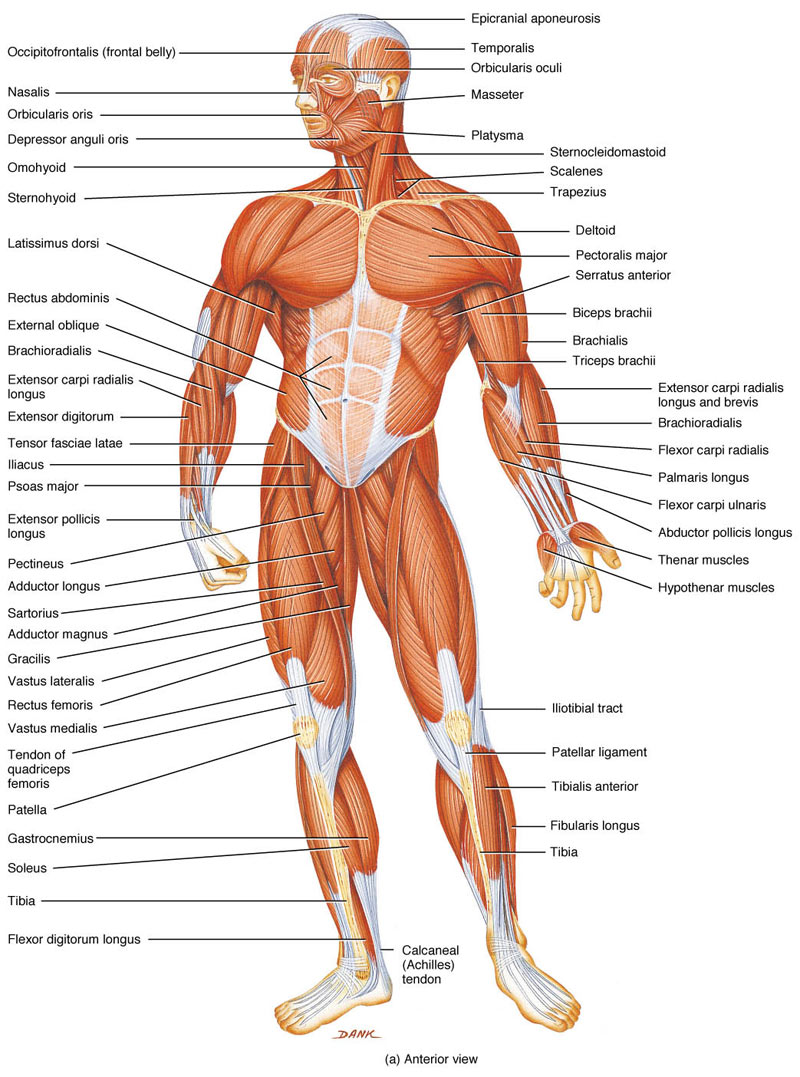 PLUĆA:
Pluća sadrže više od 300.000 miliona kapilara sićušne krvne žile. Ako bi ih raširili od kraja do kraja, ukupna širina bi iznosila 2.400 km.

Znanstveni zapis: 300 000 000 000 = 3 * 1011
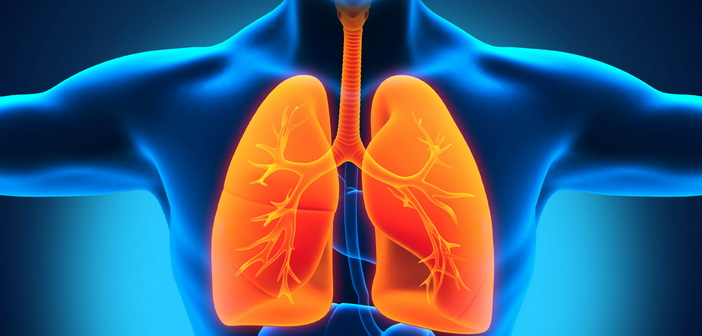 OČI:
Fokusni mišići očiju se pokrenu oko 100.000 puta na dan. Da bi mišići nogu postigli isto, trebali bi hodati 80 km svaki dan.

Znanstveni zapis: 100 000 = 1 * 105
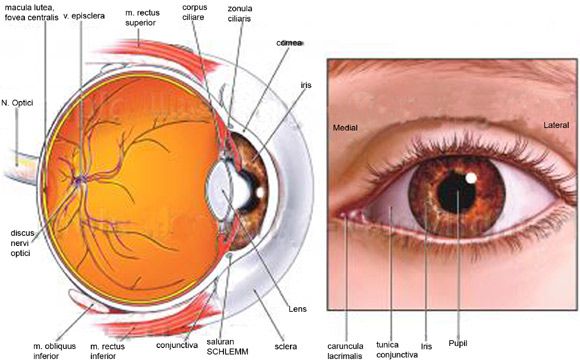 STANICA
Stanična teorija koju su prvi predložili Matthias Jakob Schleiden i Theodor Schwann 1839. govori da su svi organizmi izgrađeni od jedne ili više stanica pa mogu biti  jednostanični npr. bakterije ili višestanični organizmi npr. čovjek, 100 bilijuna stanica. 

Znanstveni zapis: 100 000 000 000 000 = 1 * 1014
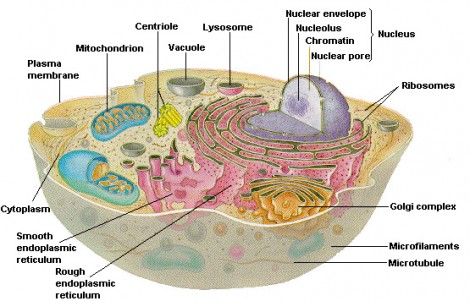 PTIČJA GRIPA:
Ukupan broj ptica koje su umrle od gripe ili su usmrćene zbog sprječavanja širenja zaraze procjenjuje se na oko 120 milijuna.
Znanstveni zapis: 120 000 000 = 1.2 * 108
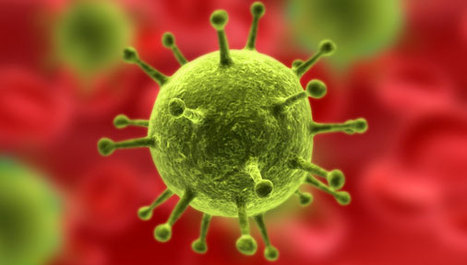 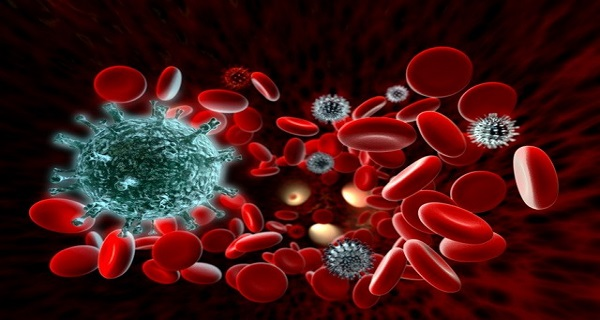 HIV:
U svijetu ima oko 34 milijuna ljudi s virusom HIV.

Znanstveni zapis: 34 000 000 = 3.4 * 107
HVALA NA GLEDANJU
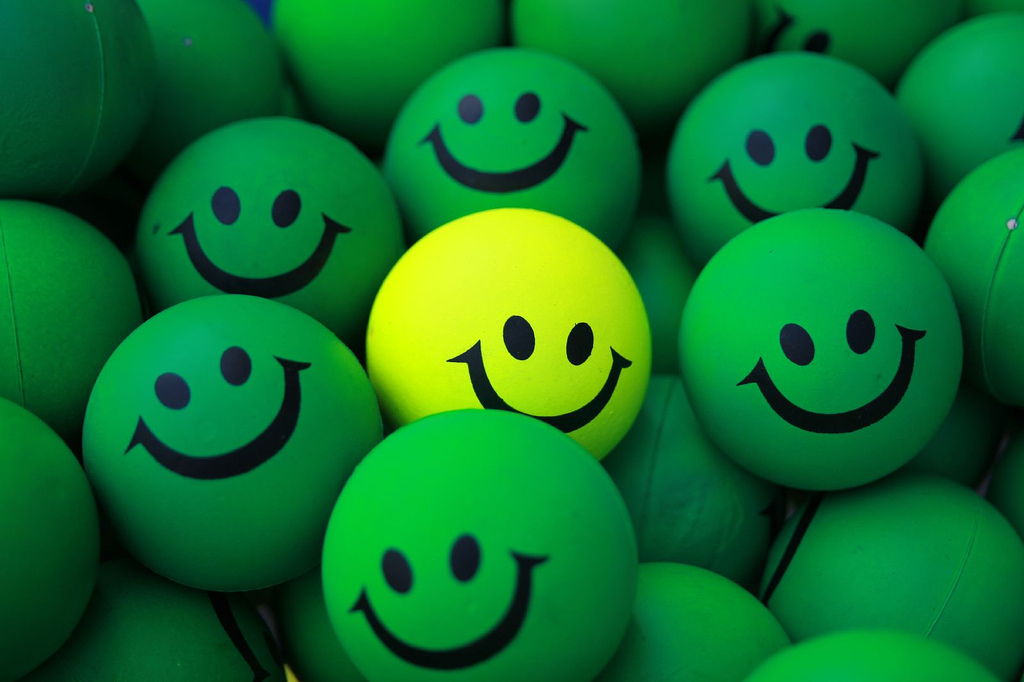